Introduction to Verilog
Data Types
A wire specifies a combinational signal.
Think of it as an actual wire. 
A reg (register) holds a value. 
A reg need not necessarily correspond to an actual register in an implementation, although it often will.
constants
Constants is represented by prefixing the value with a decimal number specifying its size in bits. 
For  example:
 4’b0100 specifies a 4-bit binary constant with the value 4, as does 4’d4.
Values
The possible values for a register or wire in Verilog are  
0 or 1, representing logical false or true
 x, representing unknown, the initial value given to all registers and to any wire not connected to something
 z, representing the high-impedance state for tristate gates
Operators
Verilog provides the full set of unary and binary operators from C, including
the arithmetic operators (+, –, *, /), 
the logical operators (&, |, ~), 
the comparison operators (==, !=, >, <, <=, >=), 
the shift operators (<<, >>)
Conditional operator (?, which is used in the form condition ? expr1 :expr2 and returns expr1 if the condition is true and expr2 if it is false).
Structure of a Verilog Program
A Verilog program is structured as a set of modules, which may represent anything from a collection of logic gates to a complete system. 
A module specifies its input and output ports, which describe the incoming and outgoing connections of a module.
A module may also declare additional variables. 
The body of a module consists of 
initial constructs, which can initialize reg variables
continuous assignments, which define only combinational logic
always constructs, which can define either sequential or combinational logic
instances of other modules, which are used to implement the module being defined
Key things to remember
A module in Verilog is NOT a function in software.
A function is a piece of code that can be called.
A module defines a functionality. A module can be USED, NOT CALLED. Once you use a module, a physical piece of hardware will be allocated in the chip. If you use a module twice, there will be two pieces of such hardware. 
It is like building a car which needs 4 tires, not just getting one tire and call it 4 times.
Verilog is a Hardware Description Language. 
You describe what you need.
The half-adder. Example of continuous assignments
module half_adder (A,B,Sum,Carry);
input A,B; 
output Sum, Carry; 
assign Carry = A & B; 
assign Sum = A ^ B;  
endmodule
assign: continuous assignments. Any change in the input is reflected immediately in the output.
Wires may be assigned values only with continuous assignments.
Behavioral description – The always block
module two_one_Selector (A,B,Sel,O);
input A,B,Sel; 
output reg O; 

always @(A, B, Sel)
	if (Sel == 0)
		O <= A;
	else
		O <= B;	
endmodule
always
always @(A, B, Sel) – means that the block is reevaluated every time any one of the signals in the list changes value
NOT A FUNCTION CALL
If no sensitive list, always evaluated
Always keep in mind that it is used to describe the behavior of a piece of hardware you wish to design. Basically, it is used to tell Verilog what kind of gates should be used.
Always block continued
Only reg variables can be assigned values in the always block – output reg O; 
When we want to describe combinational logic using an always block, care must be taken to ensure that the reg does not synthesize into a register.
Always continued
reg variables can be assigned values in the always block in two ways:
``=’’ the blocking assignment. Just like C. The assignment will be carried out one-by-one. One thing does not happen until the one before it happens. 
This is the behavior of the circuit!
``<=’’ the nonblocking assignment. All assignment happen at the same time.
A Sample Verilog code
module half_adder (A,B,Sum,Carry);
	input A,B; 
	output Sum, Carry; 

	assign Sum = A ^ B; 
	assign Carry = A & B; 

endmodule

module two_one_Selector (A,B,Sel,O);
	input A,B,Sel; 
	output reg O; 
	//output O; 

	always @(A, B, Sel)
		if (Sel == 0)
			O <= A;
		else
			O <= B;	
		
endmodule
module half_adder_test_bench ();

wire A,B,S,C,Sel,O;
reg osc;

initial begin
osc = 0;
end

always begin
#10 osc = ~osc;
End

assign A=1;
assign B=0;
assign Sel=osc;

half_adder A1(A, B, S, C);
two_one_Selector S1(A,B,Sel,O);

endmodule
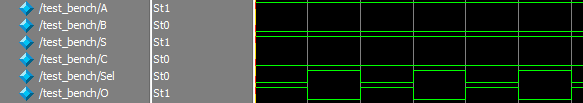 One-bit Full Adder
module full_adder (A,B,Cin,Sum, Cout);
	input A,B,Cin; 
	output Sum, Cout; 

	assign Sum = (A & B & Cin) | (~A & ~B & Cin) | (~A & B & ~Cin) | (A & ~B & ~Cin); 
	assign Cout = (A & Cin) | (A & B) | (B & Cin);	

endmodule
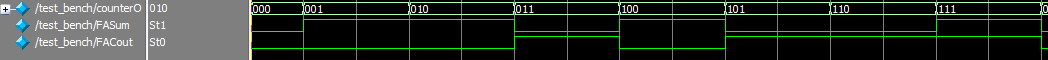 Four-bit Adder
module four_bit_adder (A,B,Cin,Sum, Cout);
	input [3:0] A;
	input [3:0] B;
	input Cin; 
	output [3:0] Sum;
	output Cout; 

	wire C0, C1, C2;

	full_adder FA1(A[0], B[0], Cin, Sum[0], C0);
	full_adder FA2(A[1], B[1], C0, Sum[1], C1);
	full_adder FA3(A[2], B[2], C1, Sum[2], C2);
	full_adder FA4(A[3], B[3], C2, Sum[3], Cout);

endmodule
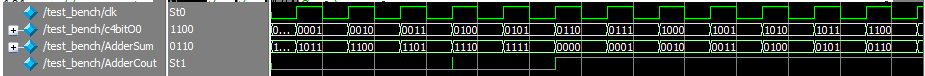 MIPS ALU
module MIPSALU (ALUctl, A, B, ALUOut, Zero);
input [3:0] ALUctl;
input [31:0] A,B;
output reg [31:0] ALUOut;
output Zero;

assign Zero = (ALUOut==0); //Zero is true if ALUOut is 0; goes anywhere

always @(ALUctl, A, B) //reevaluate if these change
case (ALUctl)
0: ALUOut <= A & B;
1: ALUOut <= A | B;
2: ALUOut <= A + B;
6: ALUOut <= A - B;
7: ALUOut <= A < B ? 1:0;
12: ALUOut <= ~(A | B); // result is nor
default: ALUOut <= 0; //default to 0, should not happen;
endcase

endmodule
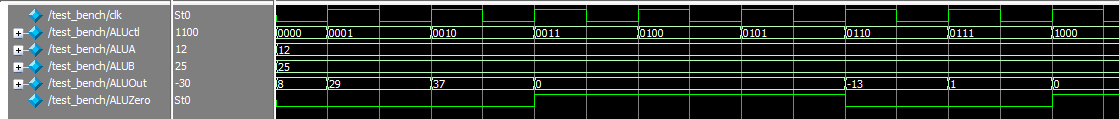 Instructions about the Verilog Simulator
You may download and install Altera ModelSim by first going to page: https://www.altera.com/download/sw/dnl-sw-index.jsp 
	then download a version of “ModelSim-Altera Edition (includes Starter Edition).” Best part: It is free software and no license is required!
 To run a simulation, you may 
Open your Verilog file.
In the menu bar, click “Compile.” In the drop-down menu, click “Compile.” A dialogue window should pop-up. Select the file to compile and click the “Compile” button. If there is no problem with your code, the compile should pass, and then you should click the “Done” button to close the dialogue window.
In the menu bar, click “Simulate.” In the drop-down menu, click “Start Simulation.” A dialogue window should pop-up. There should be a list showing up in the window. Click on the “+” sign on “work” which is the first item in the list. Click on “test_bench.”  Then click the “OK” button. The dialogue should disappear.
After a little while, left click on “test_bench” in the “work space” window to select it, then right click. In the menu, select “Add Wave”.
There will be a new window waveform popping up. First, find the box showing “100 ps” and change it to “1000 ps.” Then click the run simulation sign right next to the box. The waveform should be ready!